Grant Writing Tutorial
Grant Writing Workshop
October 3, 2019
[Speaker Notes: Adapt this presentation to meet the needs of your Affiliate. This sample is meant to be a baseline to save Affiliates time, you may choose to omit or add information.

This presentation is intended as a training for COMMUNITY GRANT applicants, not small grants. If you choose to adapt this training for small grants - be sure that you make all necessary adjustments to better reflect your Affiliate’s small grants program.

Look for [brackets] that require Affiliate updates.

**This presentation uses Gotham fonts – if these are not already loaded on your computer, you can access these on myKomen: http://mykomen.org/brand_central/guidelines/brand_guidelines/m/mediagallery1]
Grant Writing Tutorial
Developing a Proposal
Writing an Abstract
Developing Objectives
Program Evaluation
Budgeting
Helpful Hints
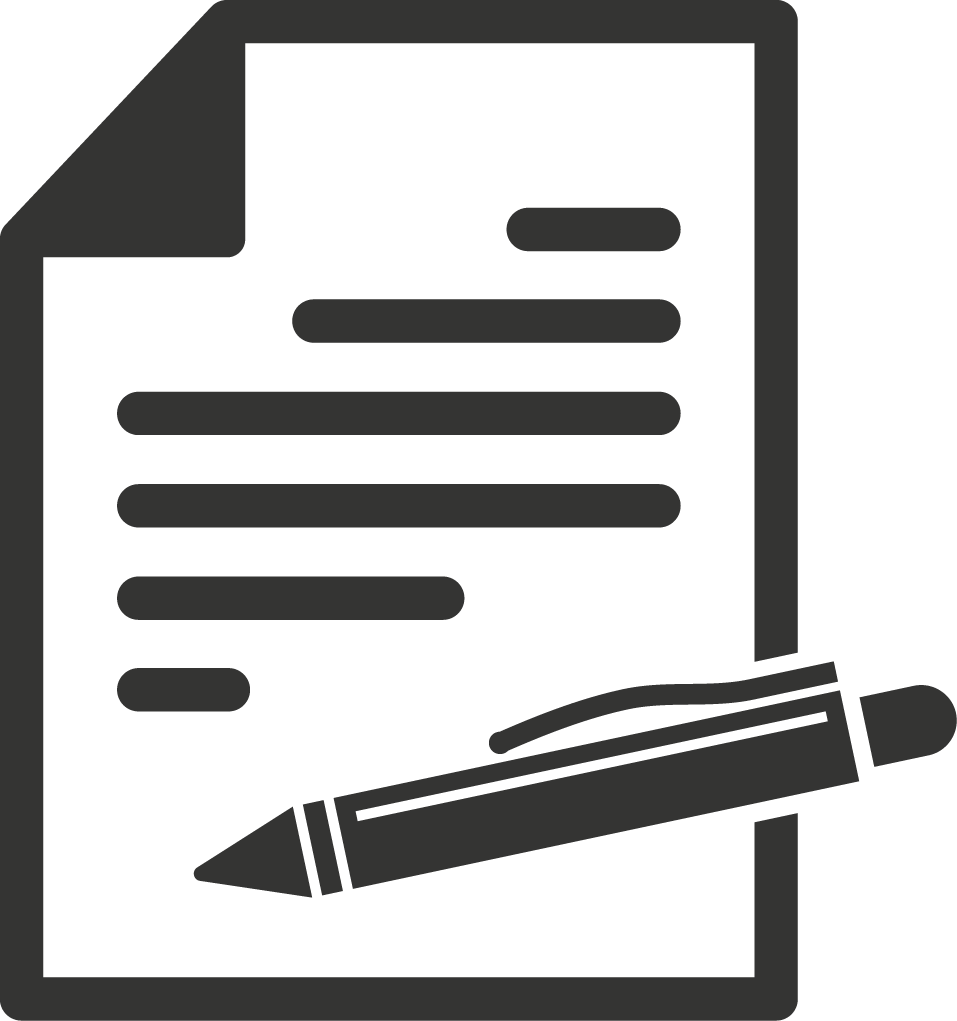 Icon from Thinkstock
2
[Speaker Notes: Tip: many communities have a local center for non profit management, libraries or other organizations that provide grantwriting workshops. If time allows, consider developing a relationship with one of these groups to have them come and present at your workshop. That way the Affiliate can focus on the specifics of the application and Komen guidelines, and the grantwriting professional can provide the attendees with skills they can use to improve their overall grant writing skills for future applications to any organization.

If time does not allow, an alternative to having a grant writing trainer attend your session would be to provide your grantees with a listing of local resources for grant making assistance. An easy place to start would be a simple google search using “grant writing resources [Affiliate service area county]” you would want to search for each county in your service area to make it easier for all potential applicants to access these tools.]
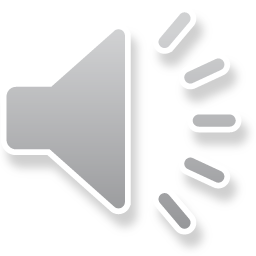 Planning the Proposal
Read everything!
RFA
Community Profile

Consider the funding priorities carefully

Discuss ideas with decision-makers in your organization
3
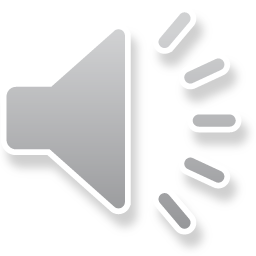 Planning the Proposal (Cont.)
Explore opportunities for collaboration

Work across departments to develop your proposal– do not work in a silo

START EARLY
Allow time to craft an innovative application that is truly responsive to the identified needs in the community
4
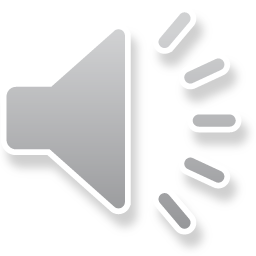 Proposal Abstract
First impressions are important

Brief statement of your “case” for how your project will decrease breast cancer mortality in your community

Be compelling & concise! 
Do not exceed 750 characters (about 200 words)
5
[Speaker Notes: Note – this may be different at your Affiliate. 

Remind applicants that not all reviewers read all applications. At some Affiliates, reviewers are assigned a selection of applications, perhaps six of 12 total applications. For applications that they weren't specifically assigned to review, score and comment on – reviewers may not read the entire application. They may only have time to read the abstract prior to the review panel meeting. Emphasize to reviewers that their abstracts should be a compelling case for their program for these reviewers.

In addition, the abstract is what many Affiliates use to publicize awarded grants.]
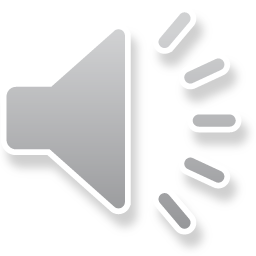 Process Evaluation
What happened
How it happened
How much
Where
To whom
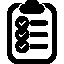 Icon from Flaticon
6
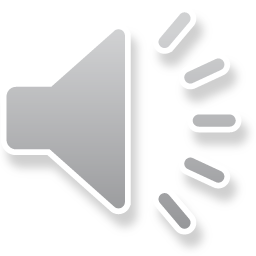 Impact Evaluation
Changes in:
Behavior
Knowledge
Attitudes
Beliefs

Change among: 
Individuals
Providers
Organizations
Communities
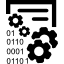 Icon from Flaticon
7
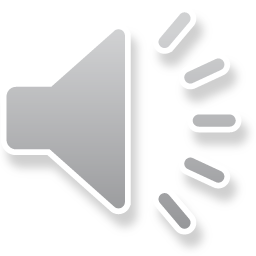 Budget & Expenses
Projects become reality because the central idea is sold, not because the proposal is cheap! 

Be realistic!  Ask for what you need.

Justify expenses. 
Do the costs follow with narrative project description? 
Is an estimated expense calculation and an explanation about how the funds will be used and why they are necessary to achieve proposed objectives included?
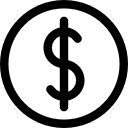 Icon from Flaticon
8
[Speaker Notes: The Affiliate wants to fund high-quality, impactful programs. 

Explain to the grantees the training that reviewers go through in order to assess these programs. That reviewers do not simply look at the bottom line, they understand it isn’t enough to simply fund mammograms at the lowest cost. Increased costs for outreach and patient navigation are often critical to the success of guiding underserved individuals through barriers to care.]
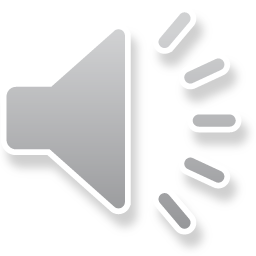 Helpful Hints
Read the RFA carefully — follow ALL directions

Be innovative, realistic, specific

Write clearly, use active rather than passive voice

Avoid jargon or acronyms

Allow plenty of time
9
[Speaker Notes: Avoid Jargon – remind the grantees that each reviewer may not be breast health or medical professional. Yes, they will receive training, but they may not be familiar with terms like:

EHR - electronic health record
CAD - Computer-Aided Detection 
MQSA - Mammography Quality Standards Act 
NCI – National Cancer Institute 
Etc., etc., - these are just a few examples 

Applicants shouldn’t take for granted that reviewers know details about specifics of the disease– for example lymphedema, the specifics of cancer staging, breast density, etc., give a brief description and write for a lay person (non-medical audience)]
Applicant Support
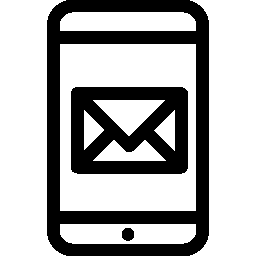 Contact with questions:
Melissa Curtis
317.252.0466
mcurtis@komencentralindiana.org

Use the Komen Grants Portal manual to guide you through all steps of the application process, from user registration to application submission
Icon from Flaticon
10
[Speaker Notes: Tip: you may want to advise applicants to allow plenty of time for responses – explain there are times you may need to contact Komen HQ for support and it may take a few days to receive a response.


Encourage them to look at the applicant manual before contacting the Affiliate with questions.]
11